Trefdag sociaal-sportieve praktijken
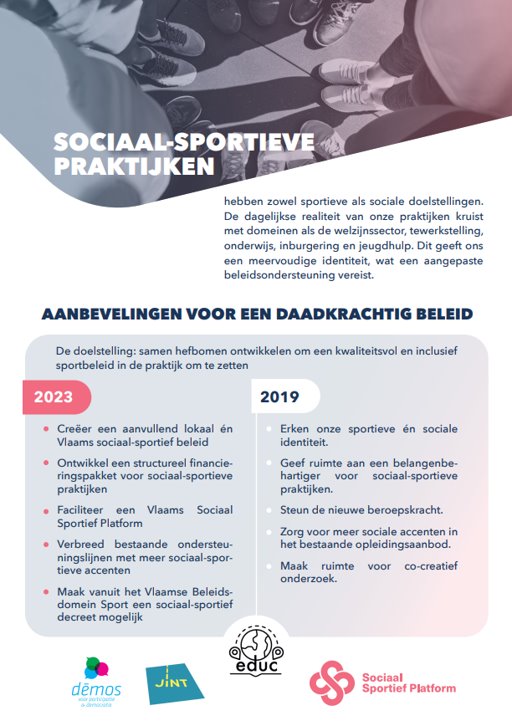 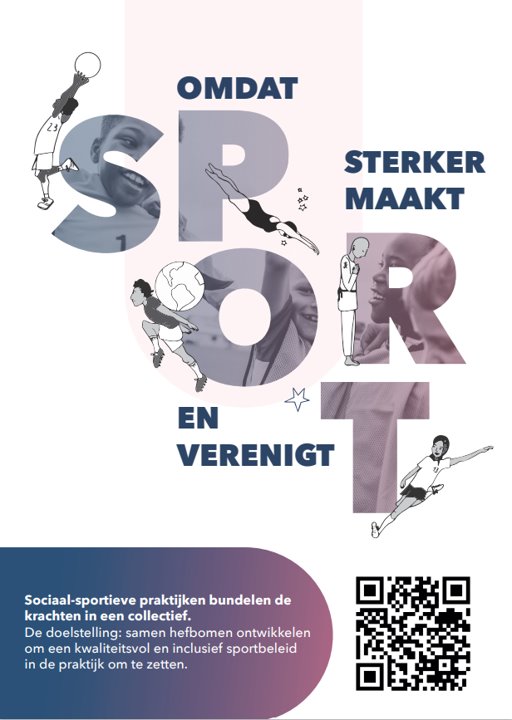 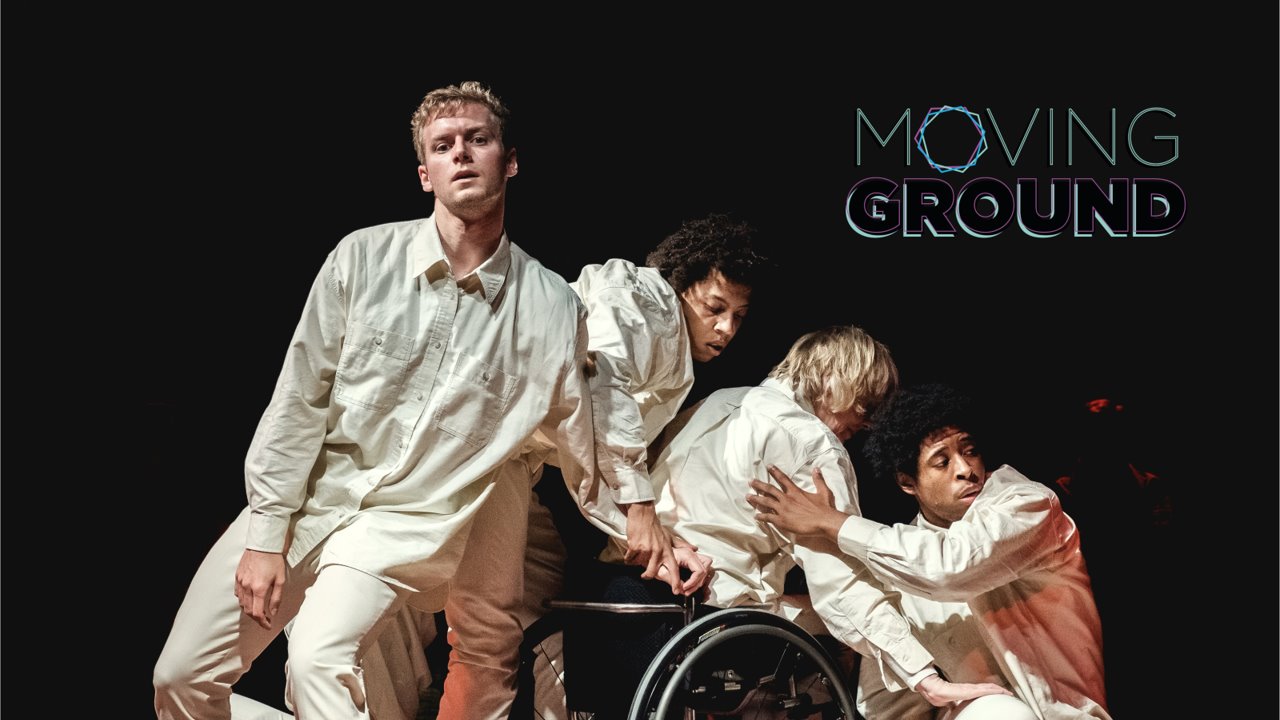 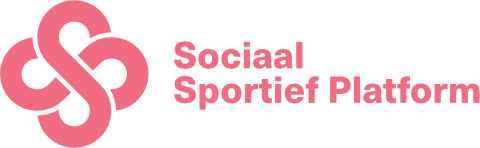 2015
Vereniging van sociaal sportieve praktijken 

Streven naar een inclusief sportbeleid

Door krachten te bundelen en te wegen op beleid
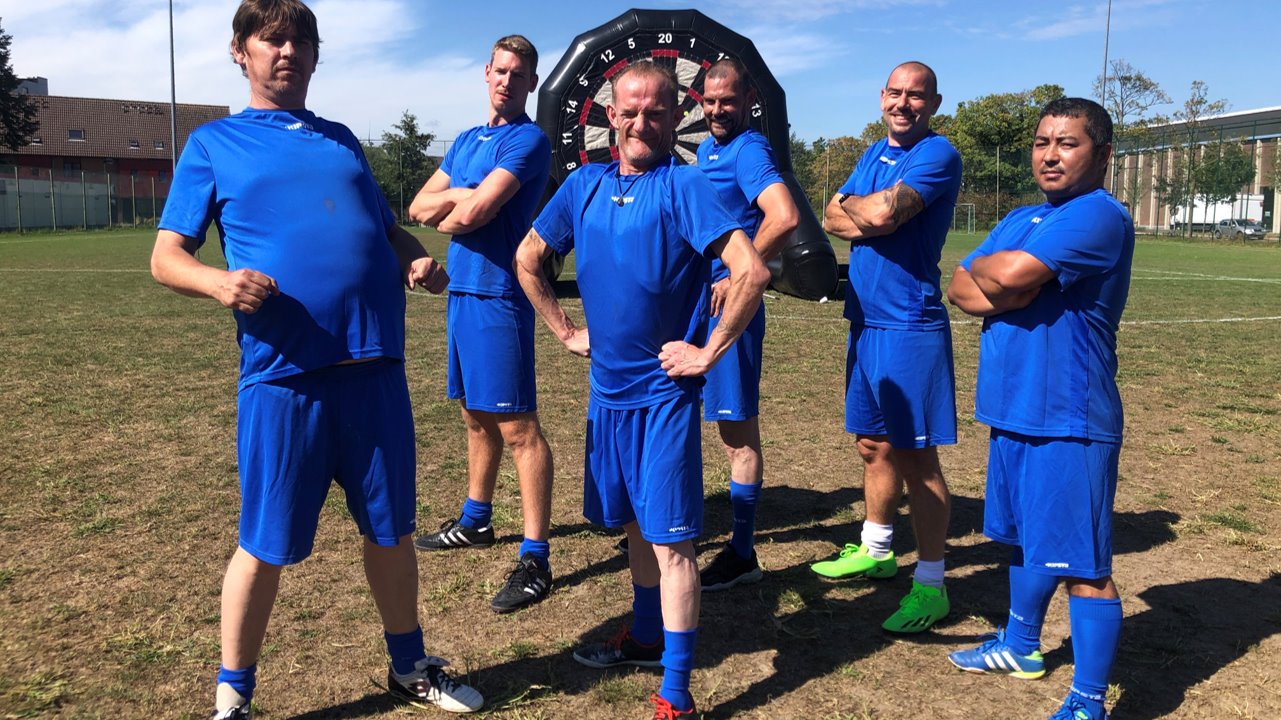 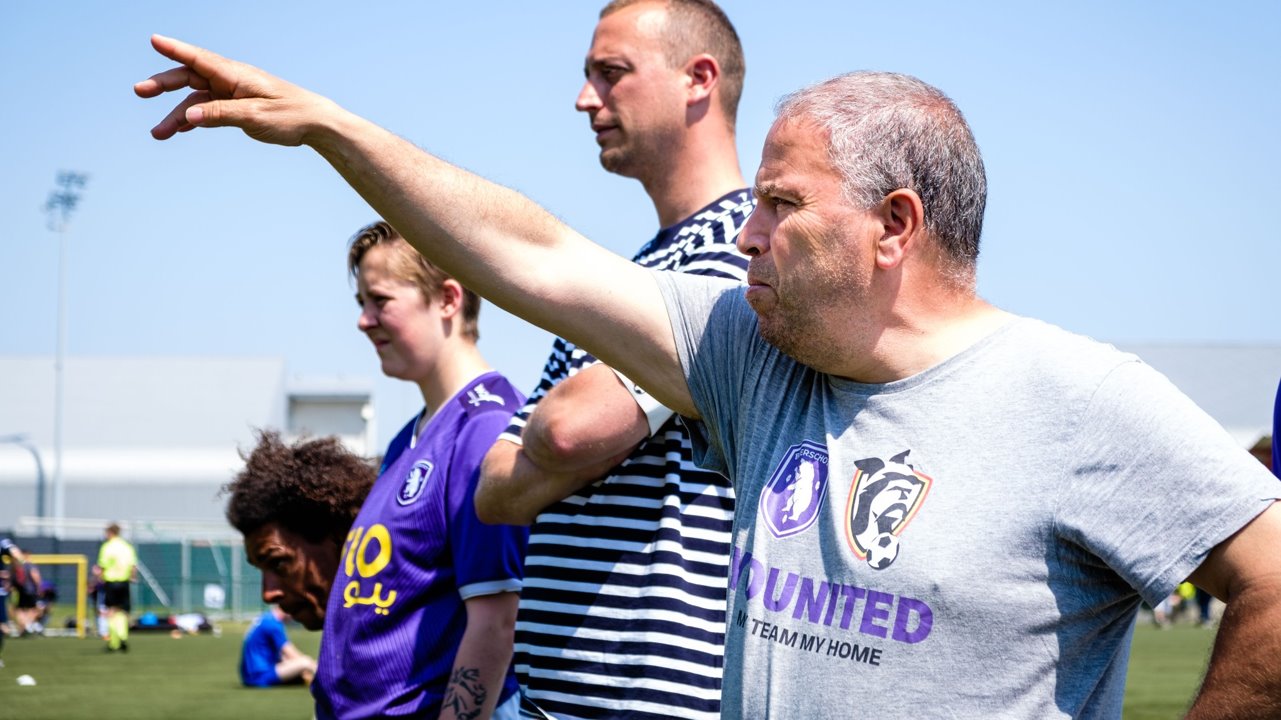 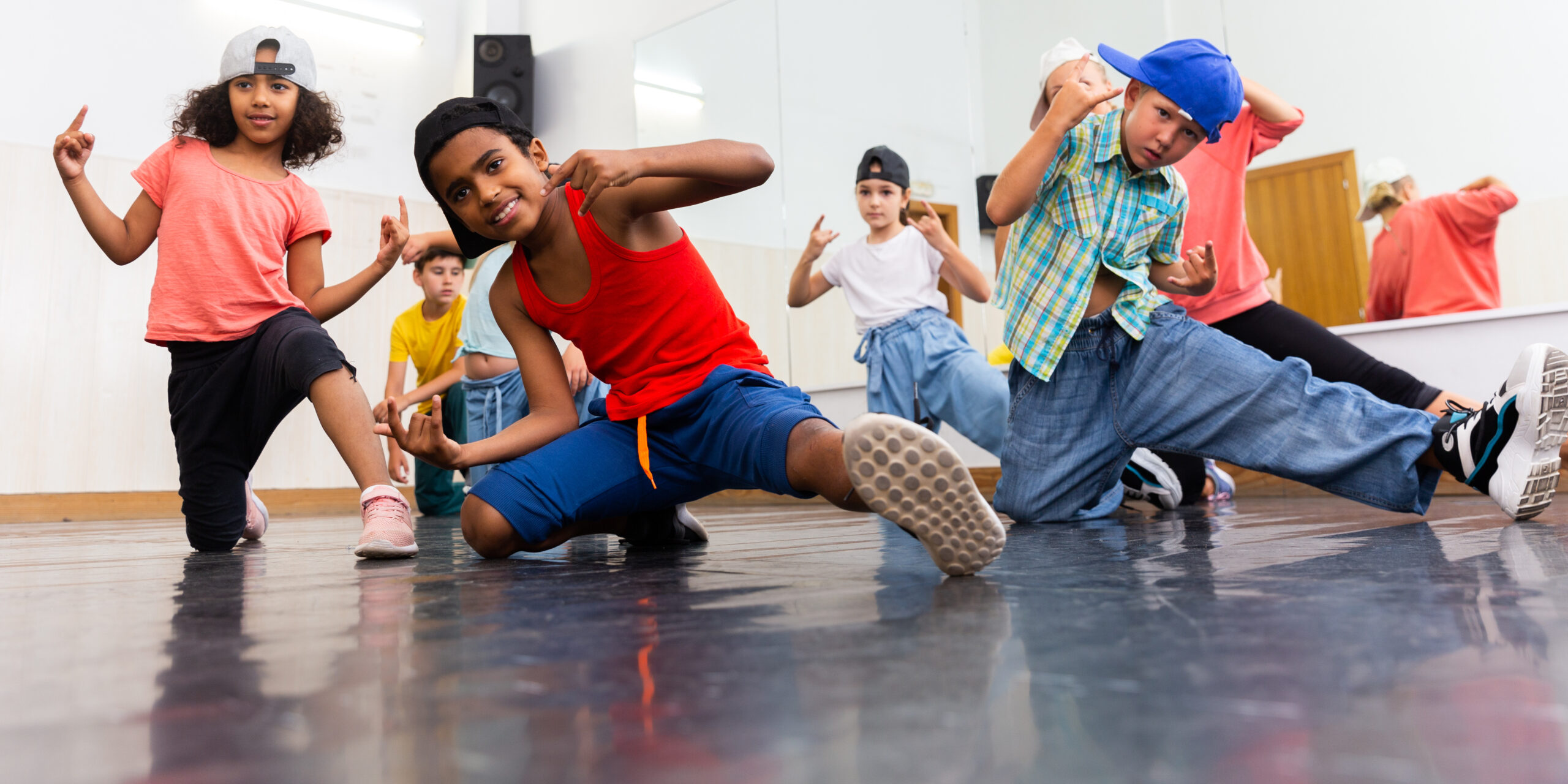 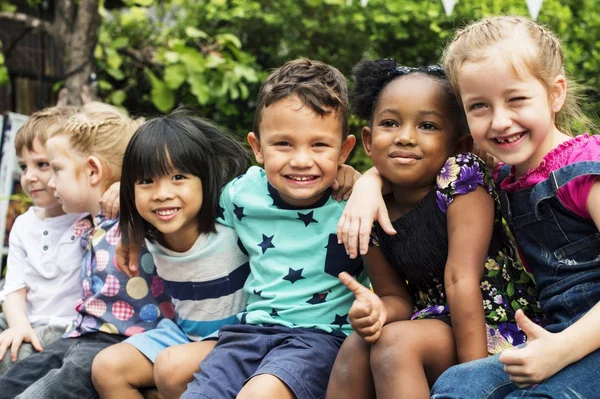 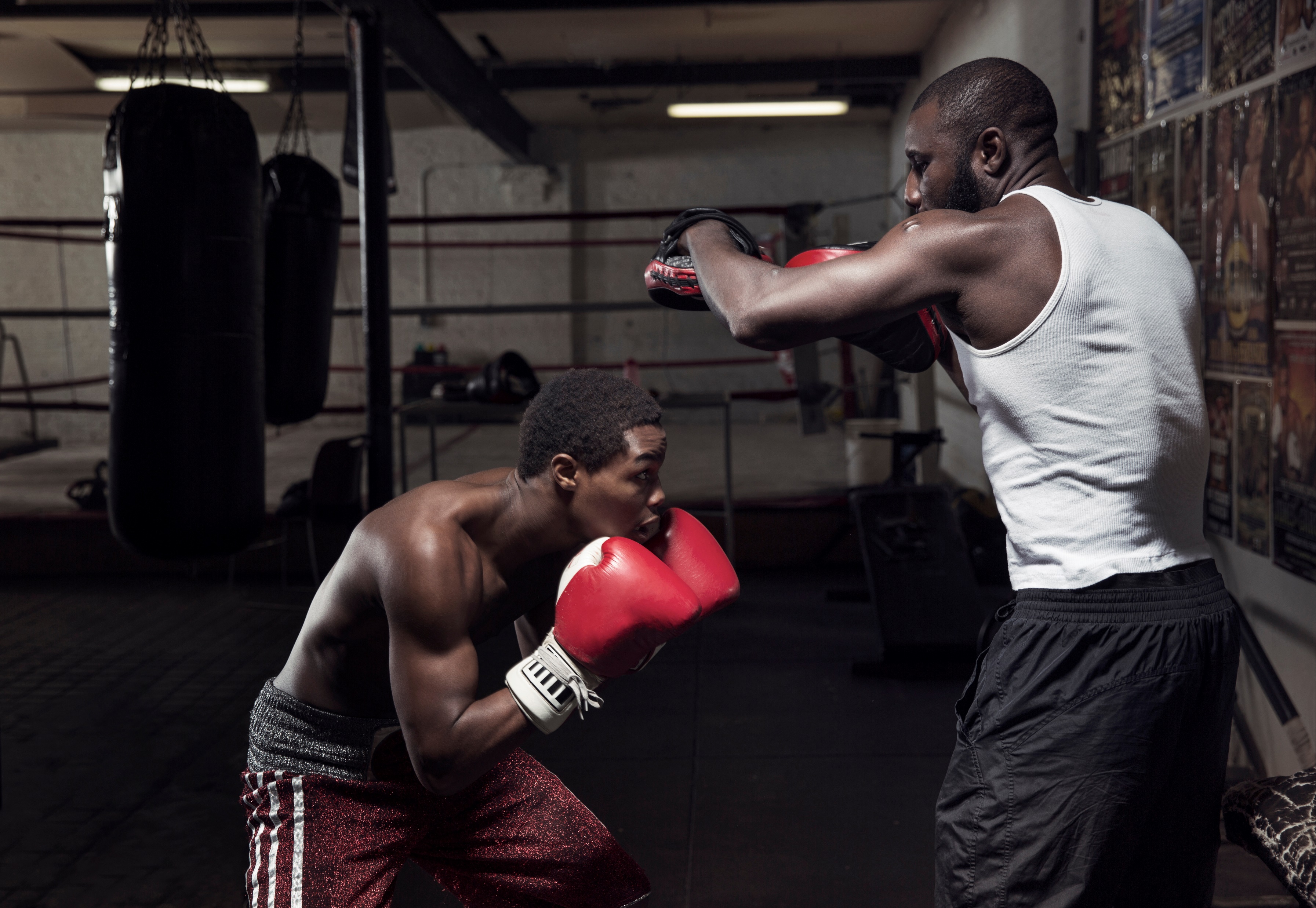 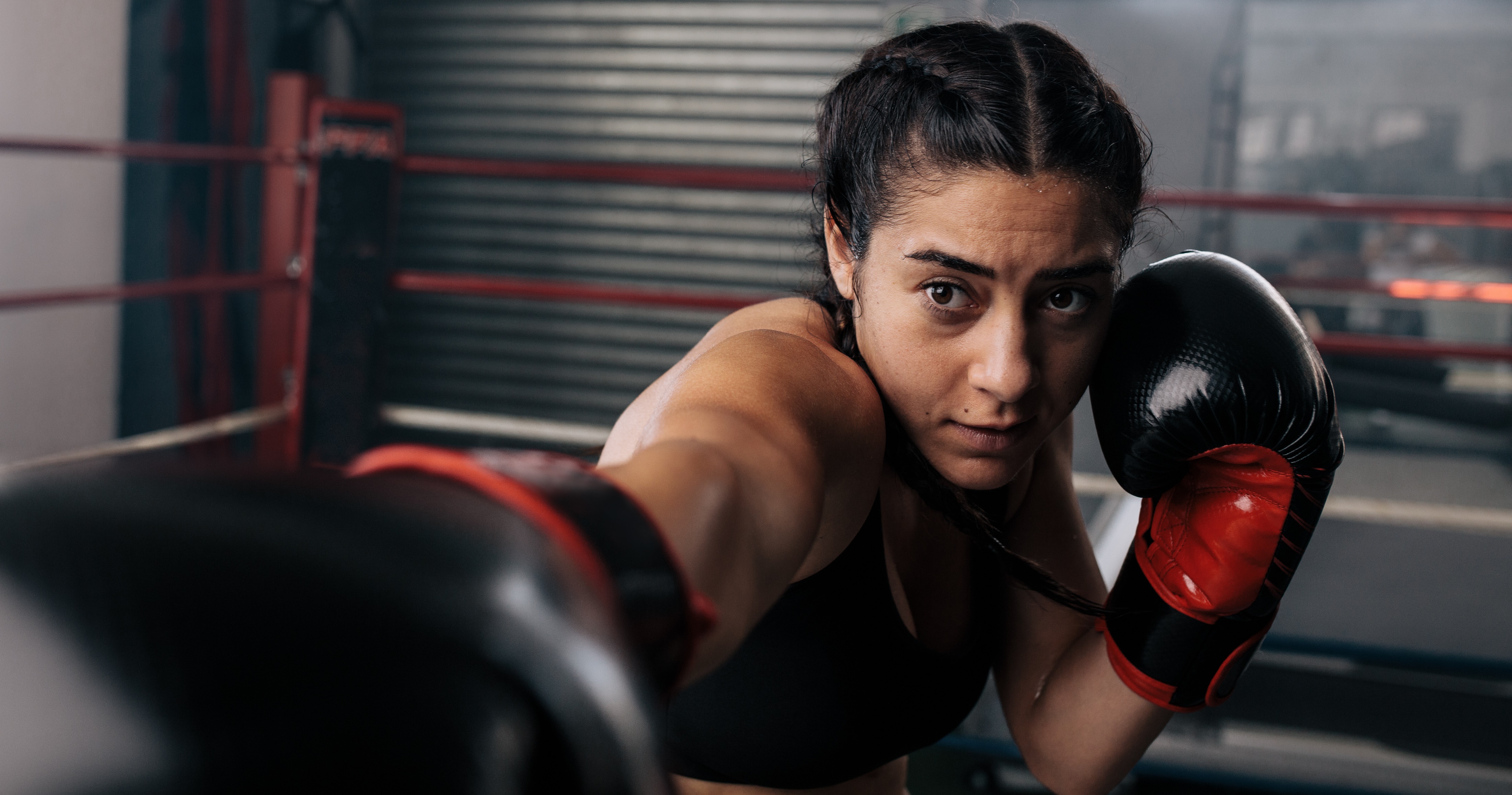 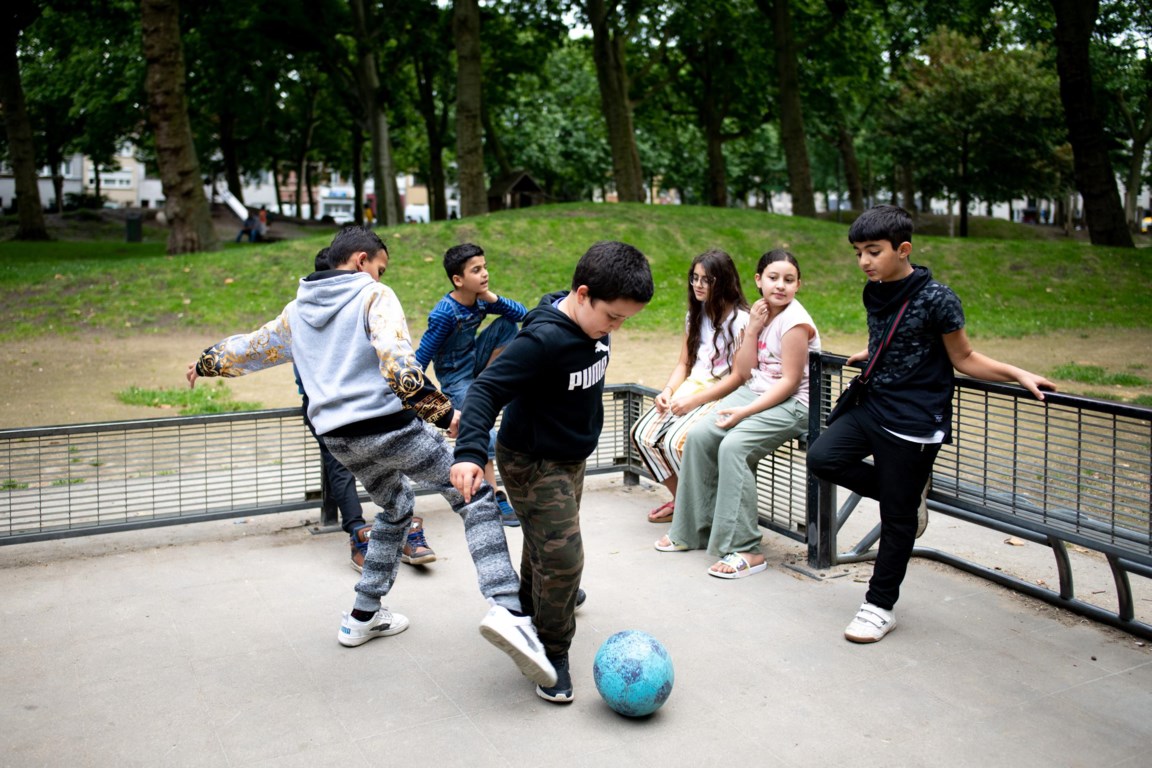 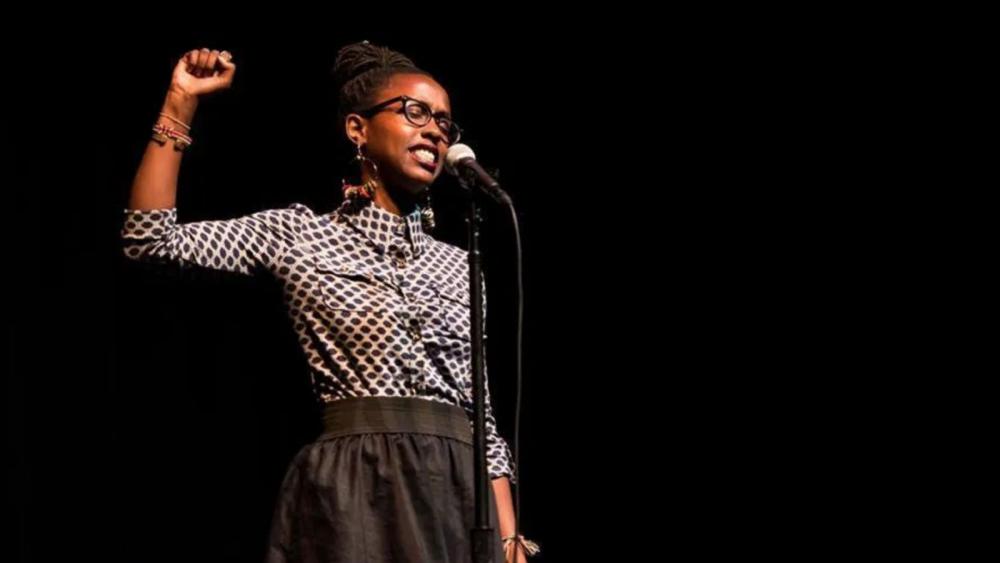 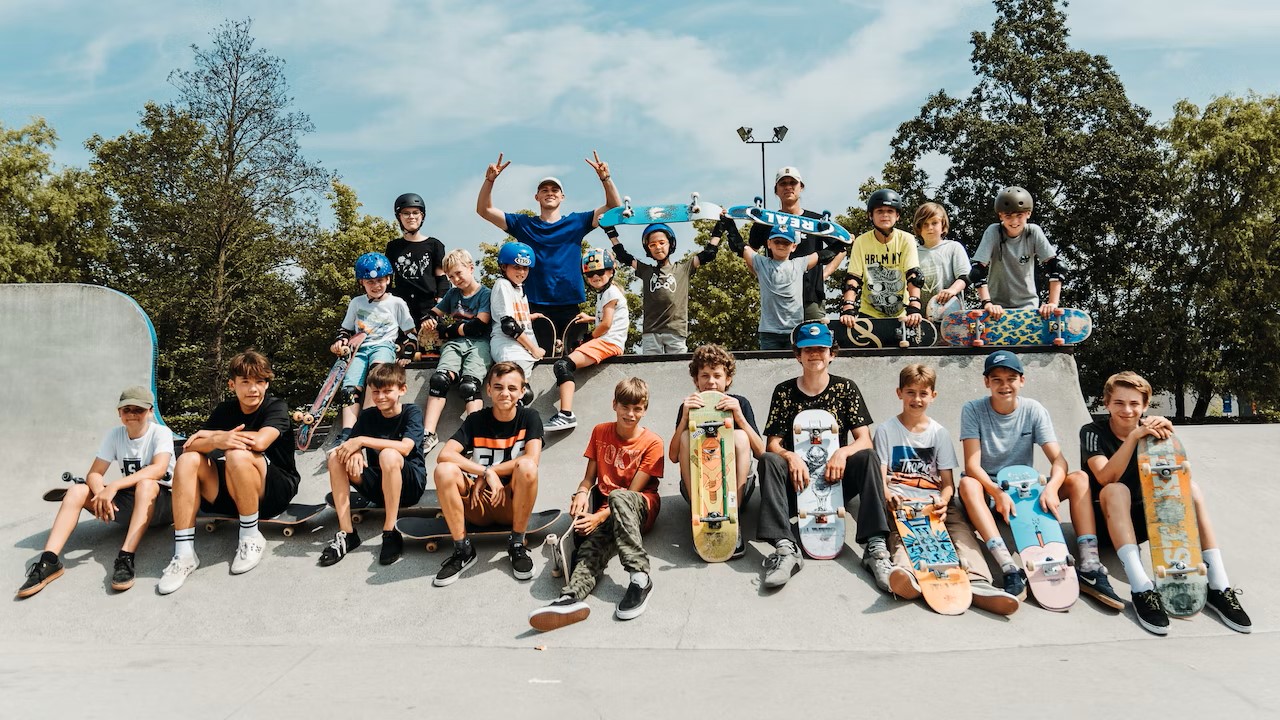 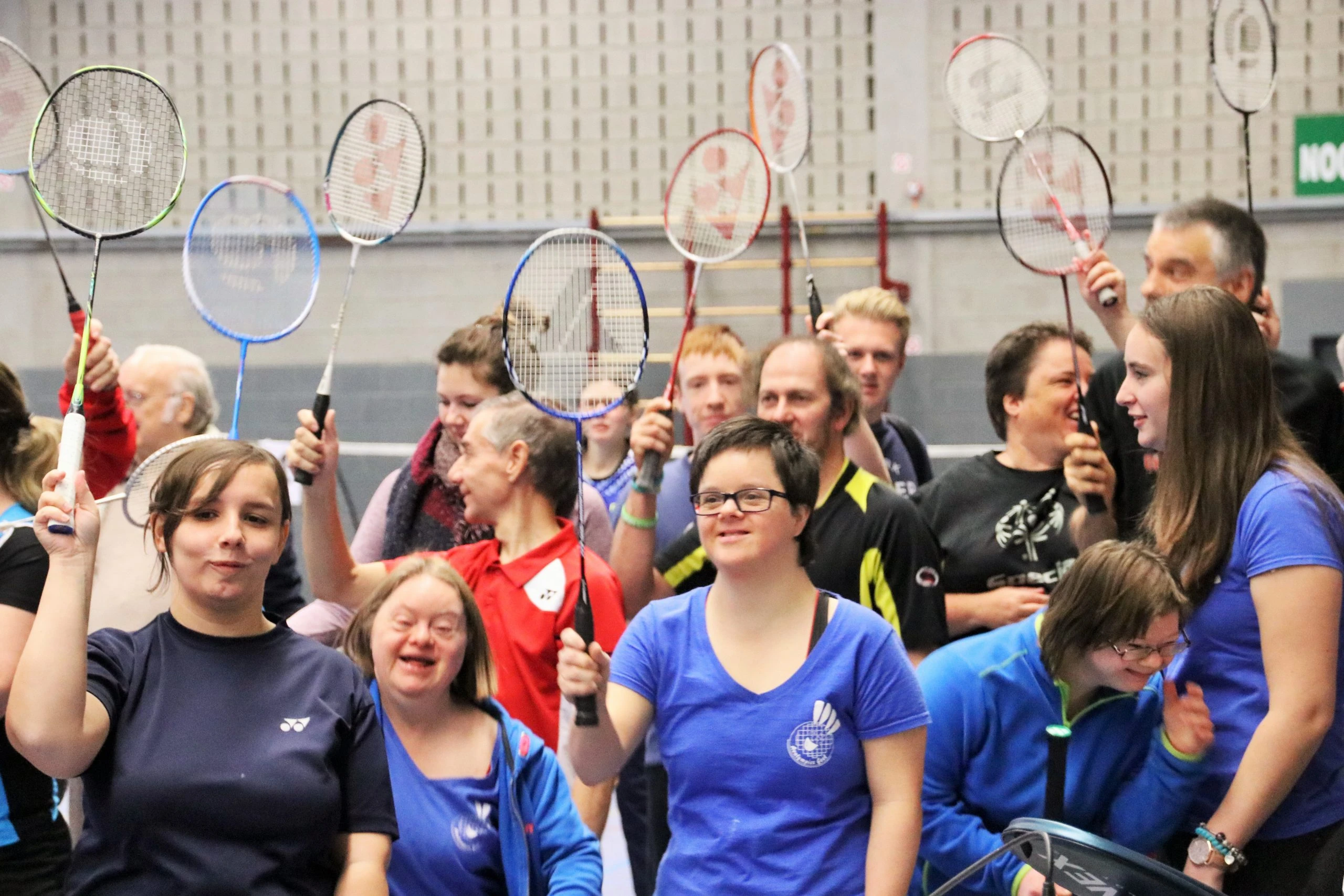 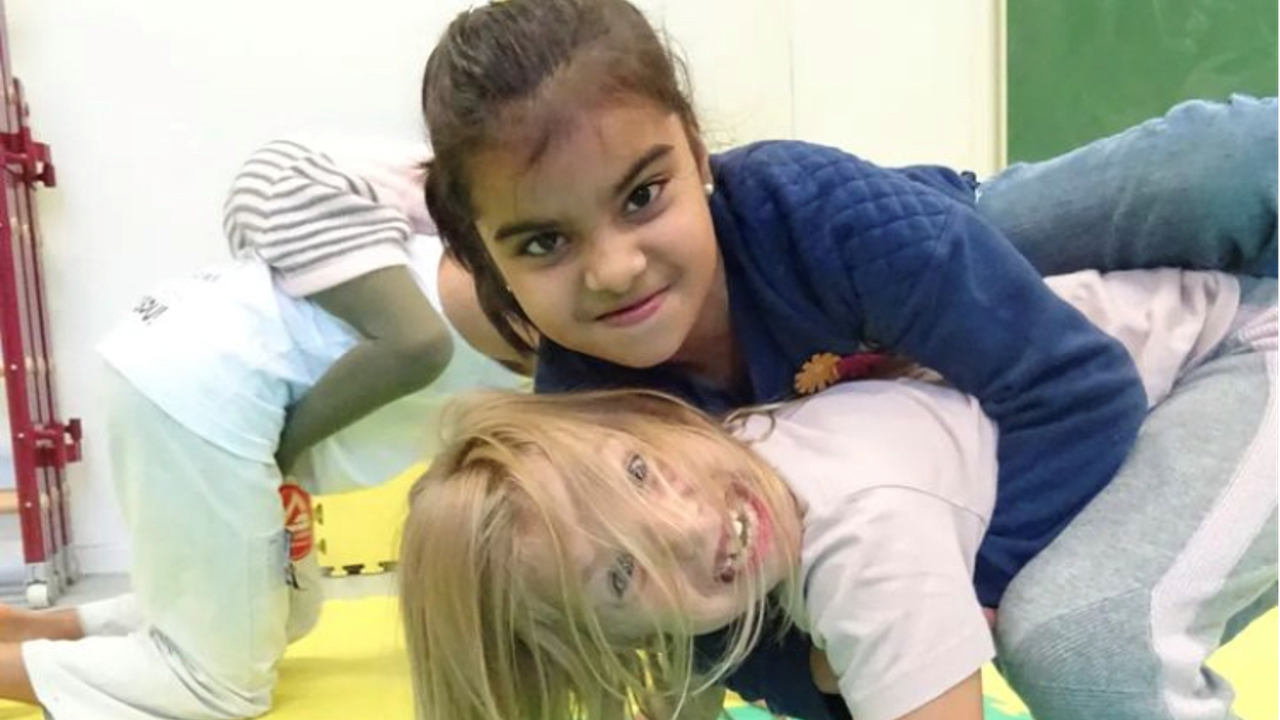 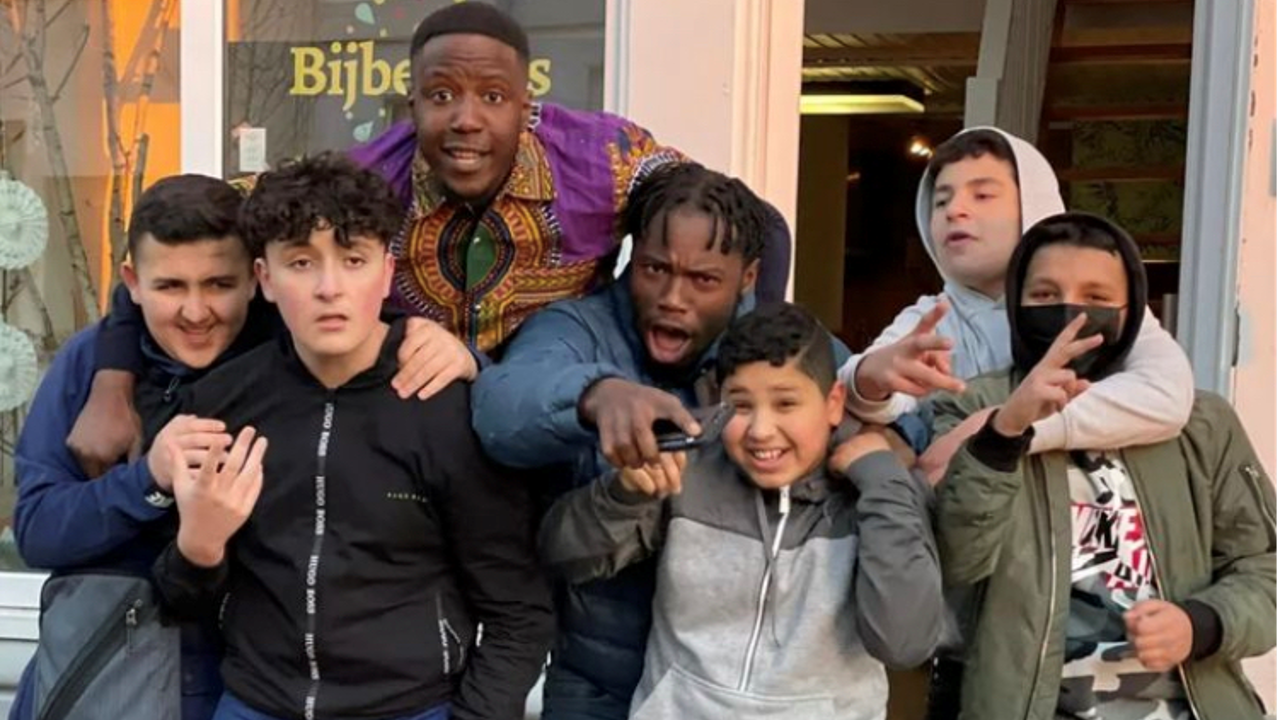 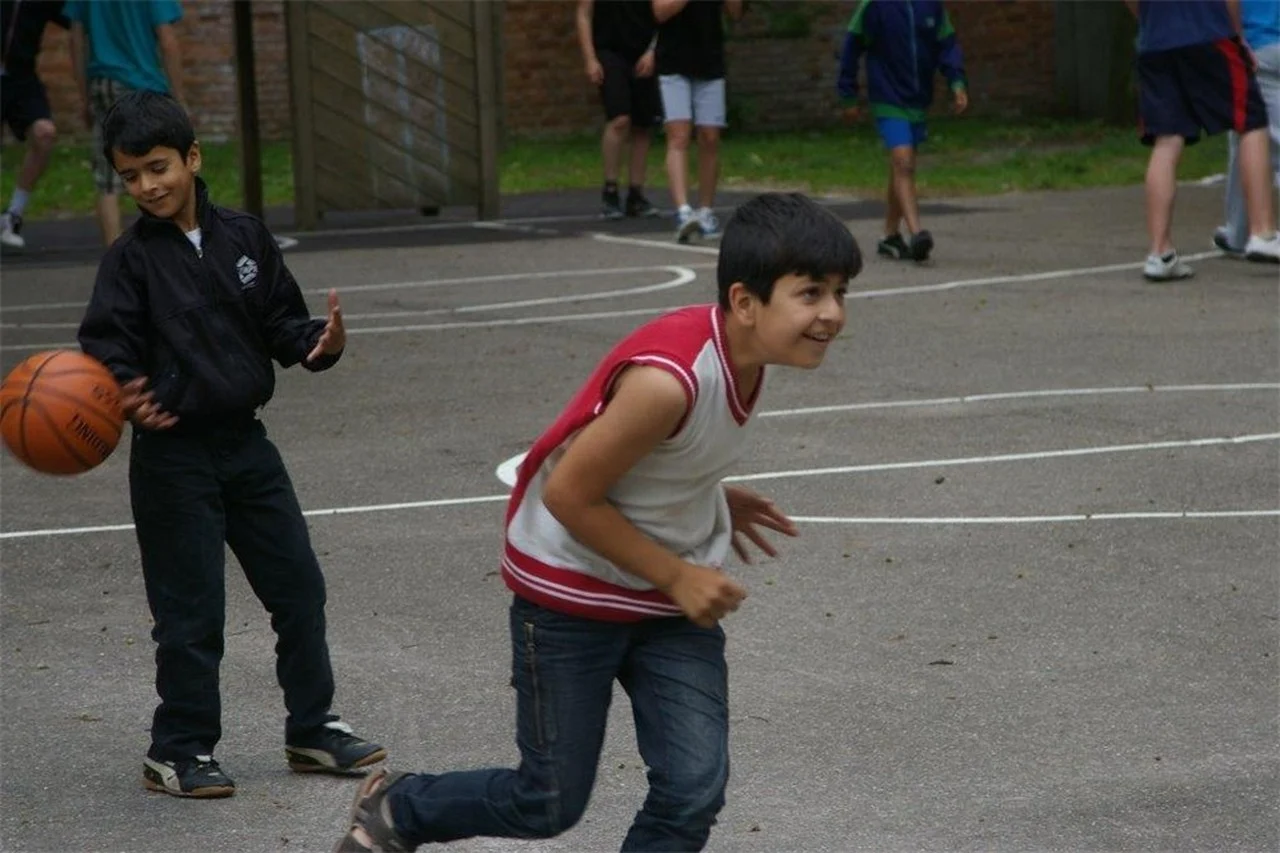 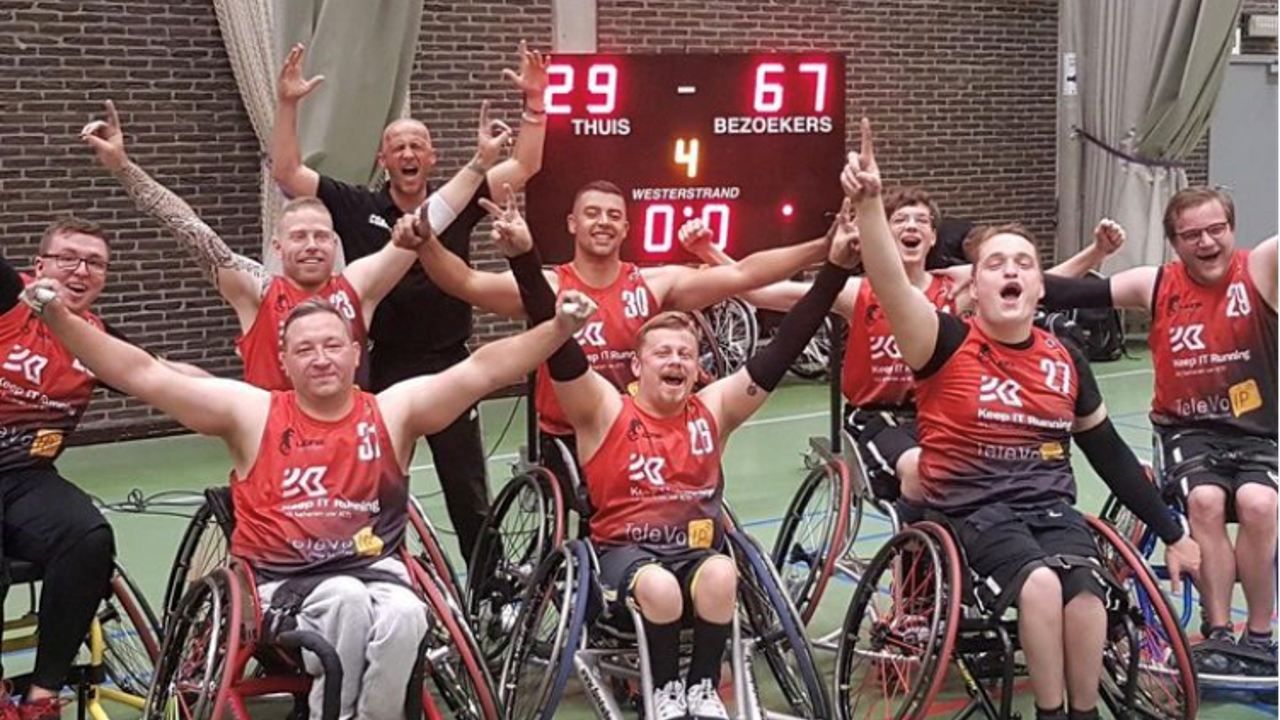 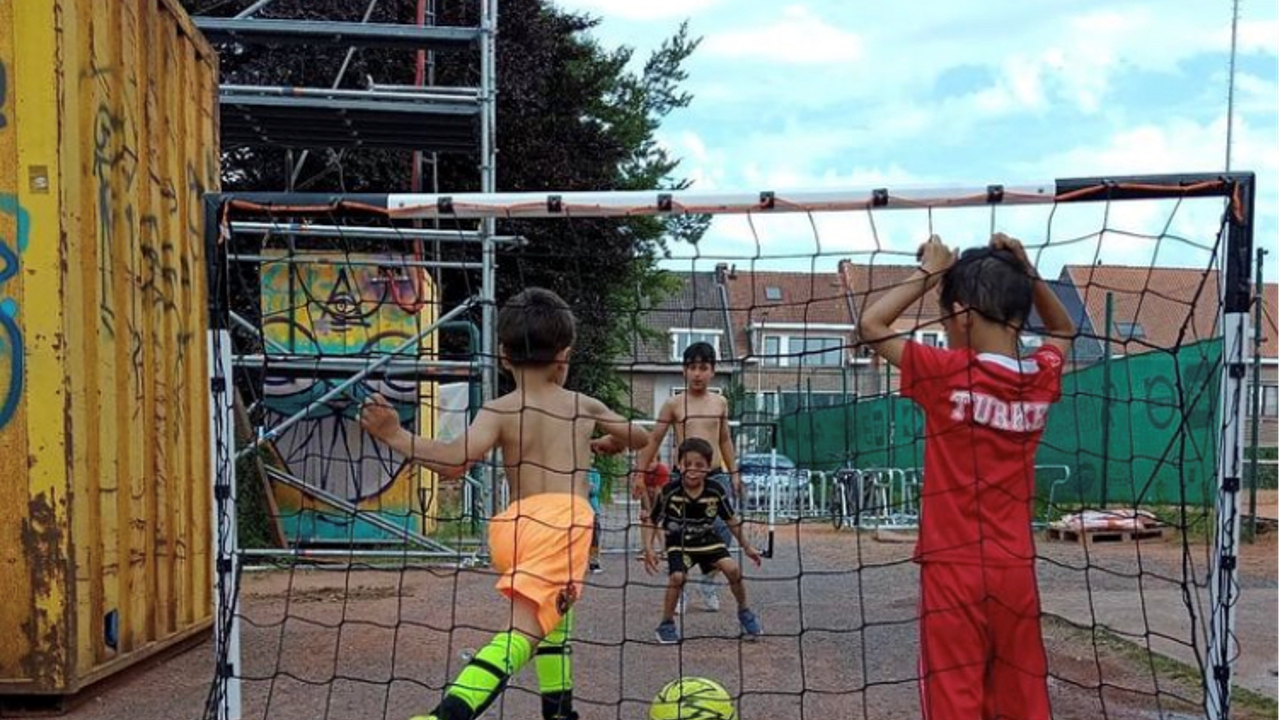 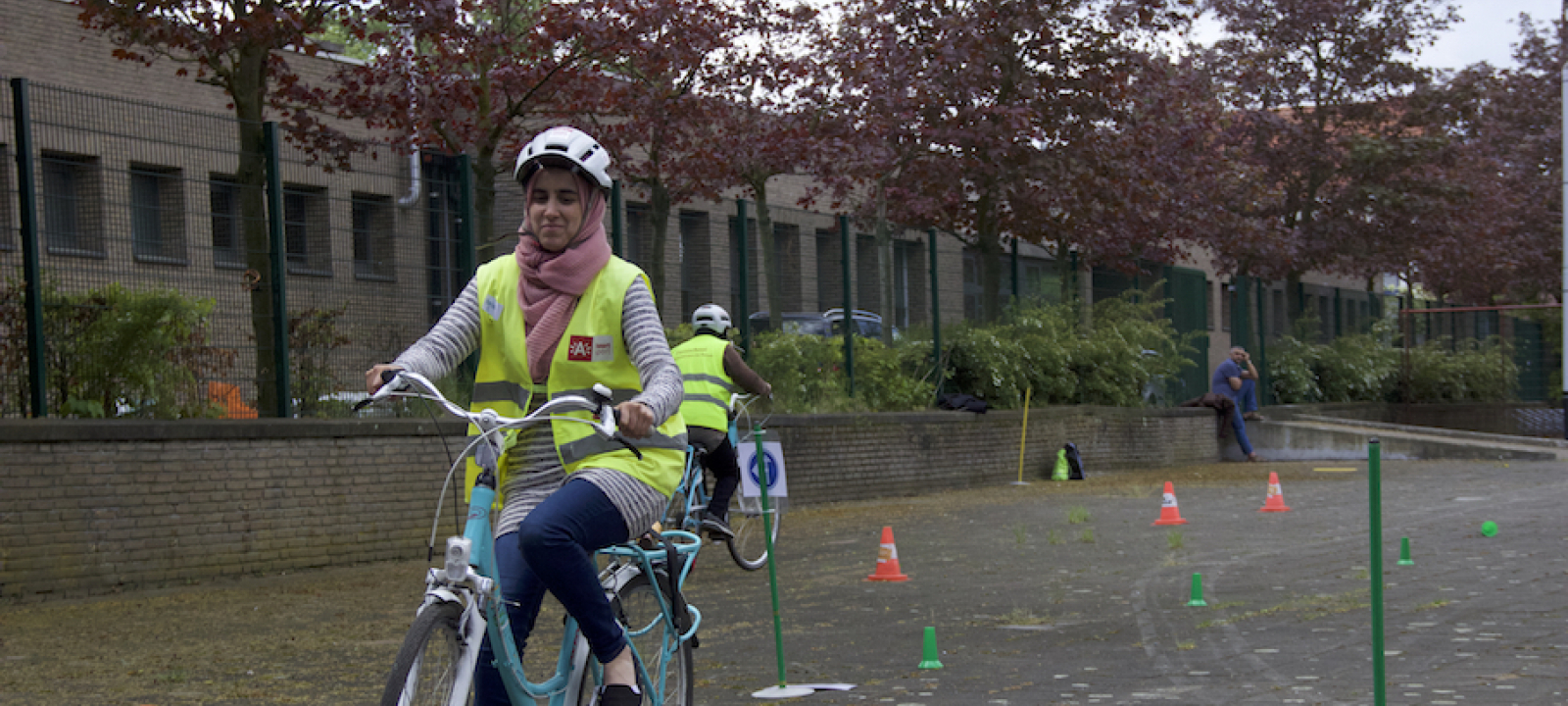 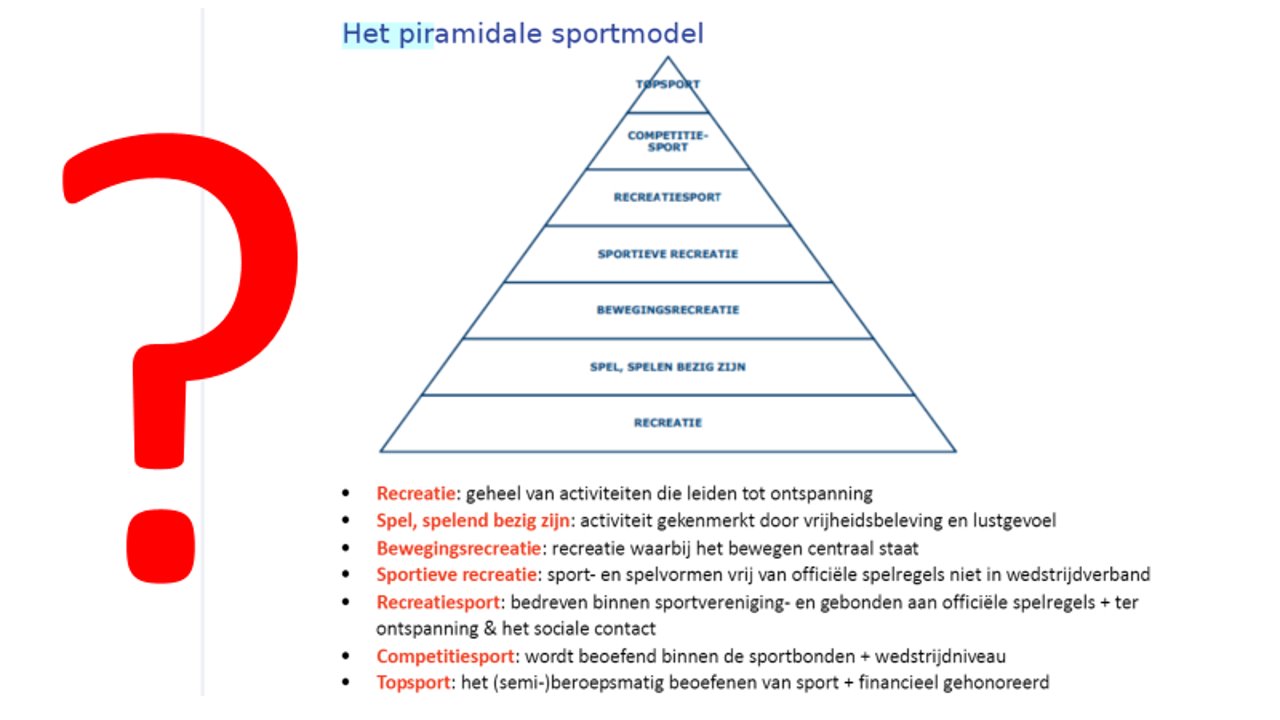 Het piramidale sportmodel
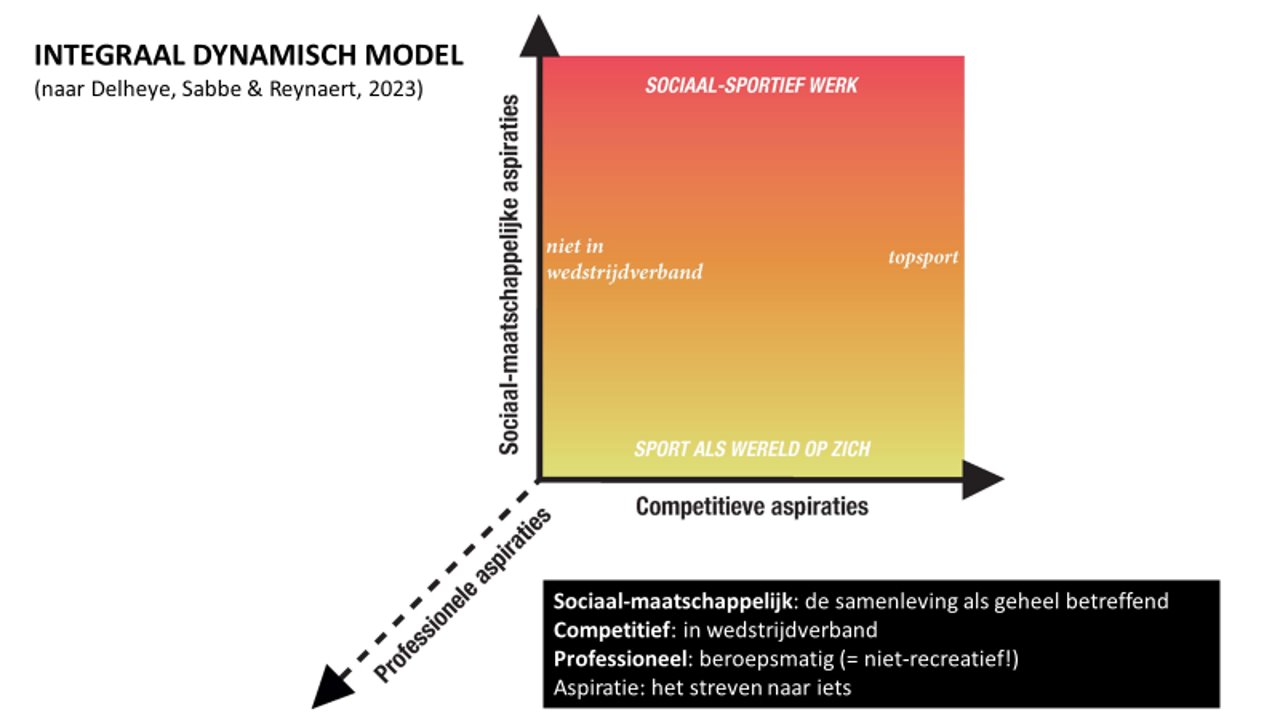 1
Sport x werk
Sessiegevers: Roberto Guastamacchia en Liesbeth Ursi
Lokaal: 1e verdieping Studio Rechts
Sessies: sport in de mix met …
2
Sport x welzijn
Sessiegevers: Zoë Parys, Joppe Viane, Elia Annoot & Zeno Nols
Lokaal: 1e verdieping Studio Links
3
Sport x onderwijs
Sessiegevers: Ron Wolfs, Jenkins Adjei, Amber Ghadari
Lokaal: 1e verdieping Studio Midden
4
Sport x maatschappij 
Sessiegever: Mark Bogaerts
Lokaal: inkomhal gelijkvloers
5
Sport x integratie en inburgering
Sessiegevers: Tawfeek Zen Alabden (Jespo) en Leander Verbeeck (City Pirates)
Lokaal: Podium
6
Sport x gezondheid
Sessiegever: Fatima Astite (Wijkgezondheidscentrum ‘t Spoor)
Lokaal: crearuimte gelijkvloers
7
Sport x publieke ruimte
Sessiegevers: Filip Balthau, Amar Zouggaghi en Youssef Haji
Lokaal: 1e verdieping Kras
Bijschrift afbeelding
Memorandum Pieter tijdens debat
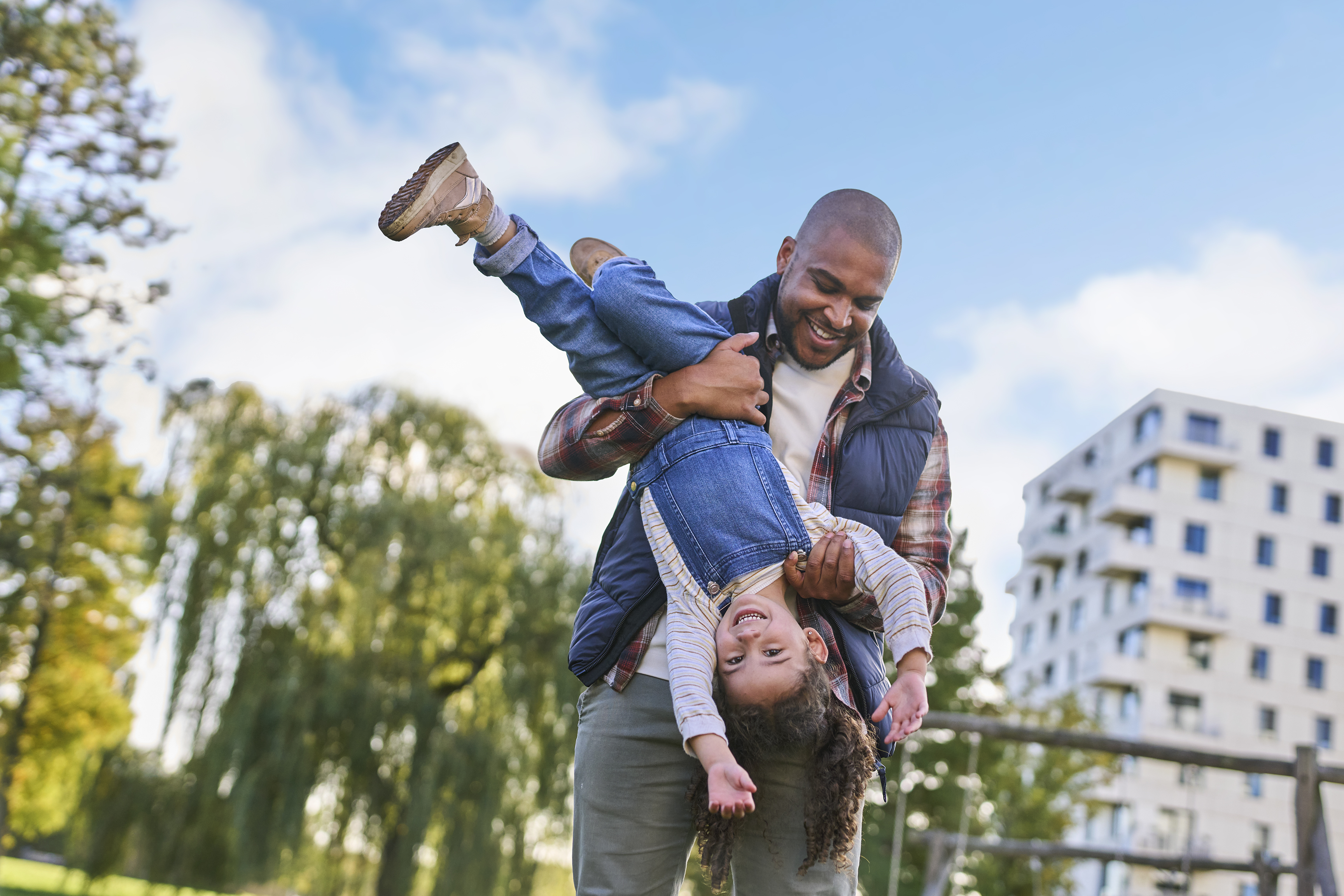 Bijschrift afbeelding
Willibies (basketbal) Plein Kielpark 
JesFIT (vechtsport)1e verdieping Studio Midden 
City Pirates (mini-voetbal)Kielpark
Randvoorwaarden sociaal-sportief werk (Oscar Coppieters)1e verdiep Kras
Sociaal-sportief werk en duurzame financiering, een moeilijk verhaal (Jint, EUSportlink)1e verdiep tafel overloop
Fietsschool (2 x 15)Nova
Workshops namiddag
E-sports RAFC, Team FC UpcomingInkomruimte gelijkvloers
Antwerp Piranha’s, Talent Aan Zet (vechtsport) (20)1e verdiep Studio Rechts
Ell Circo D’ell Fuego, Tarmak (20)1e verdieping Studio Links
JUMP (dans) (15) Crearuimte gelijkvloers
Batlle Droids (initiatie breakdance)Grote Zaal 
Antwerp Wolfpack (basketbal) (15) Basketbalplein Kielpark